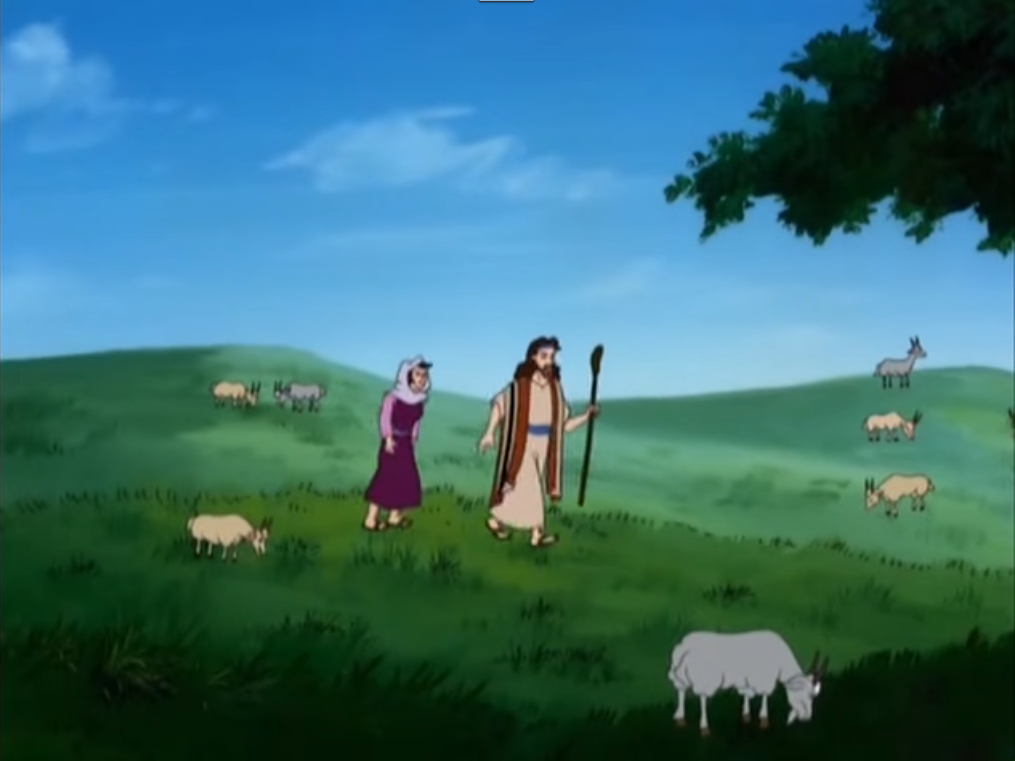 摩__
基督教香港信義會深信學校  提供
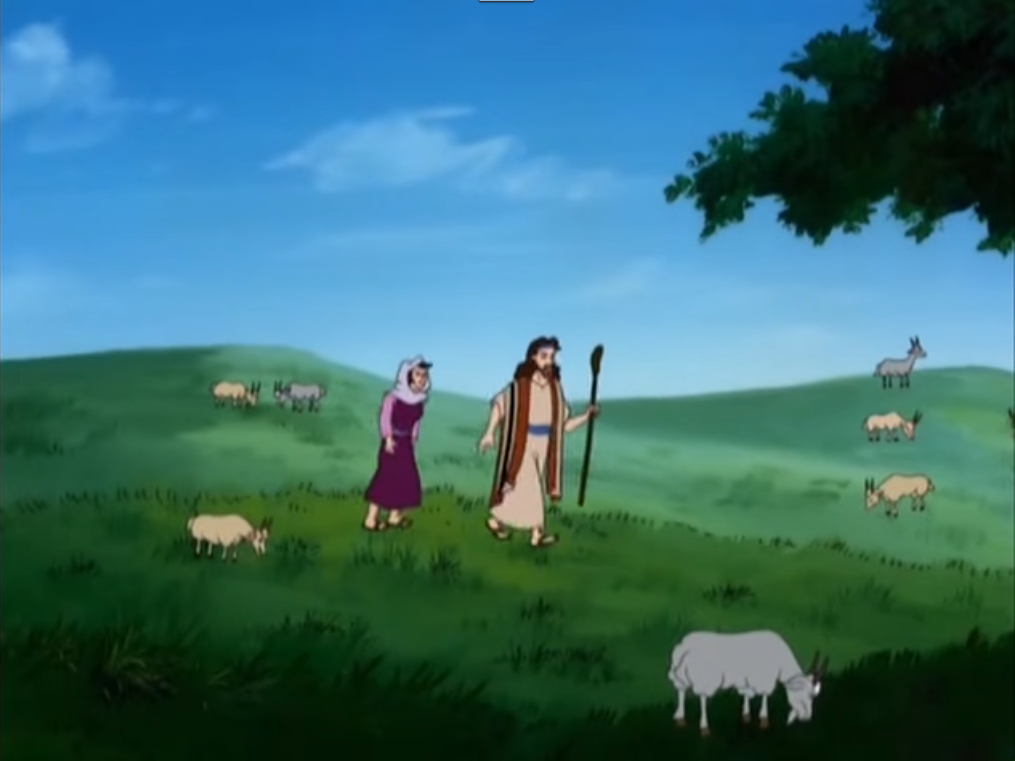 摩西
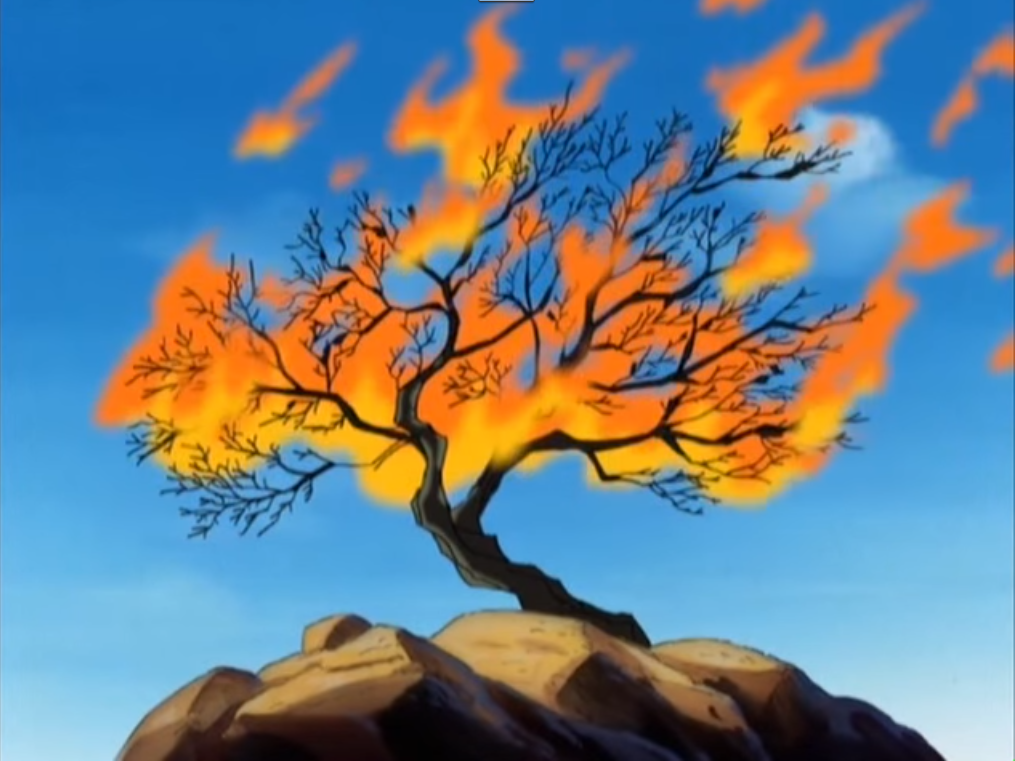 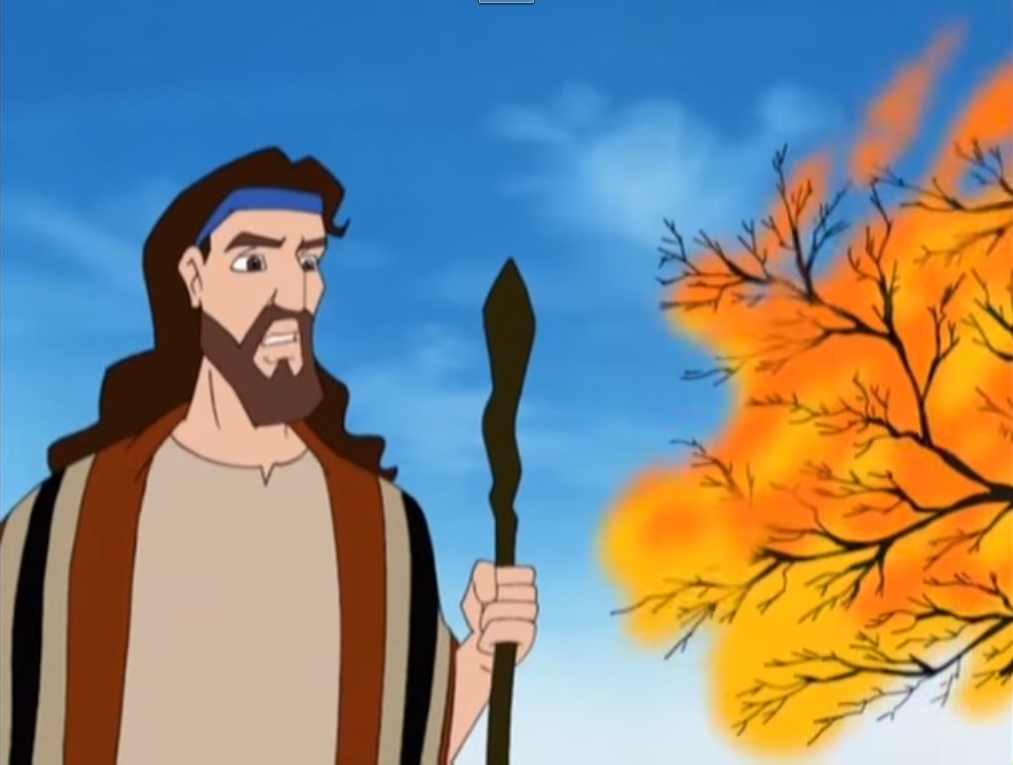 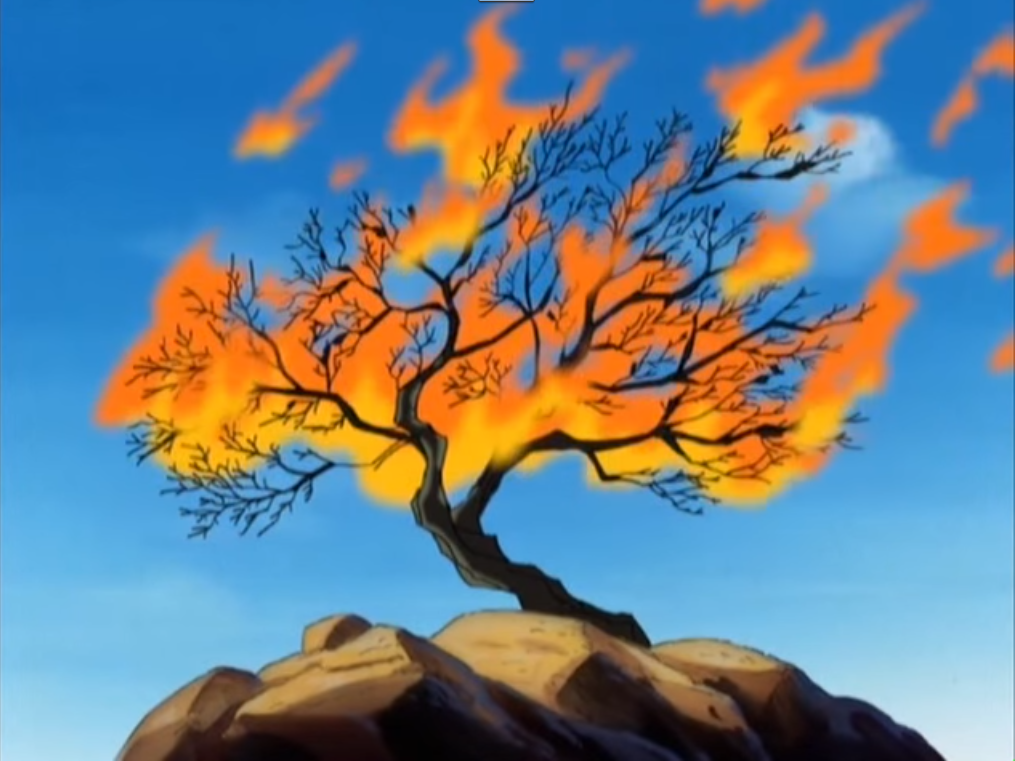 摩西！摩西！
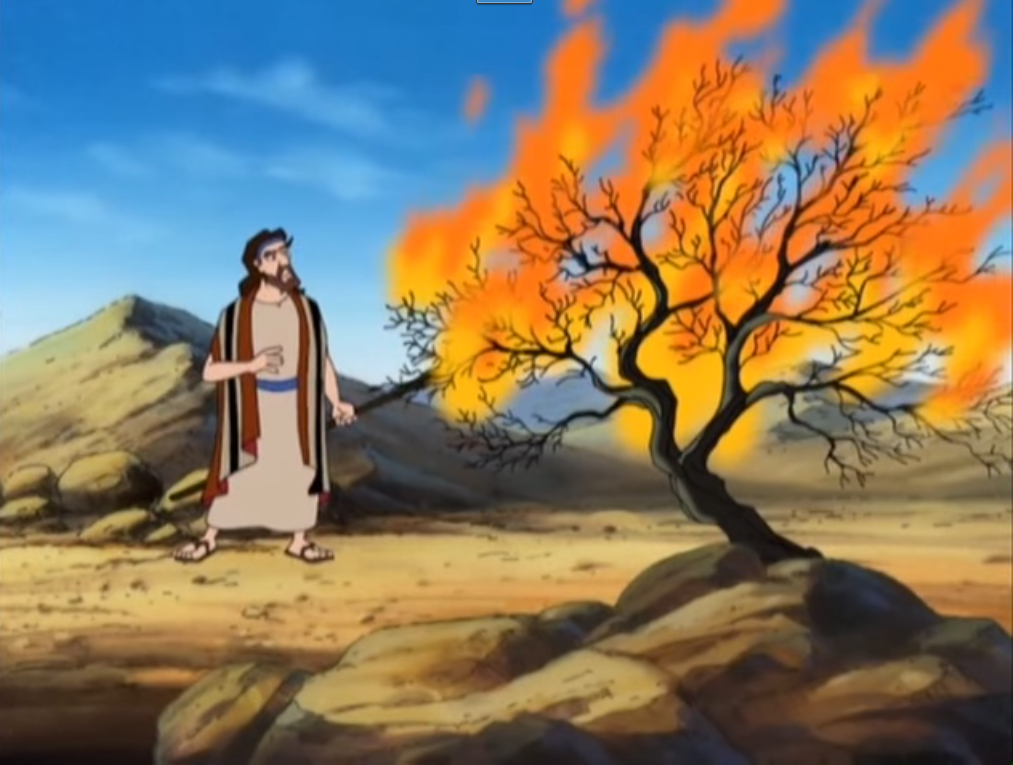 是，我在這裏！
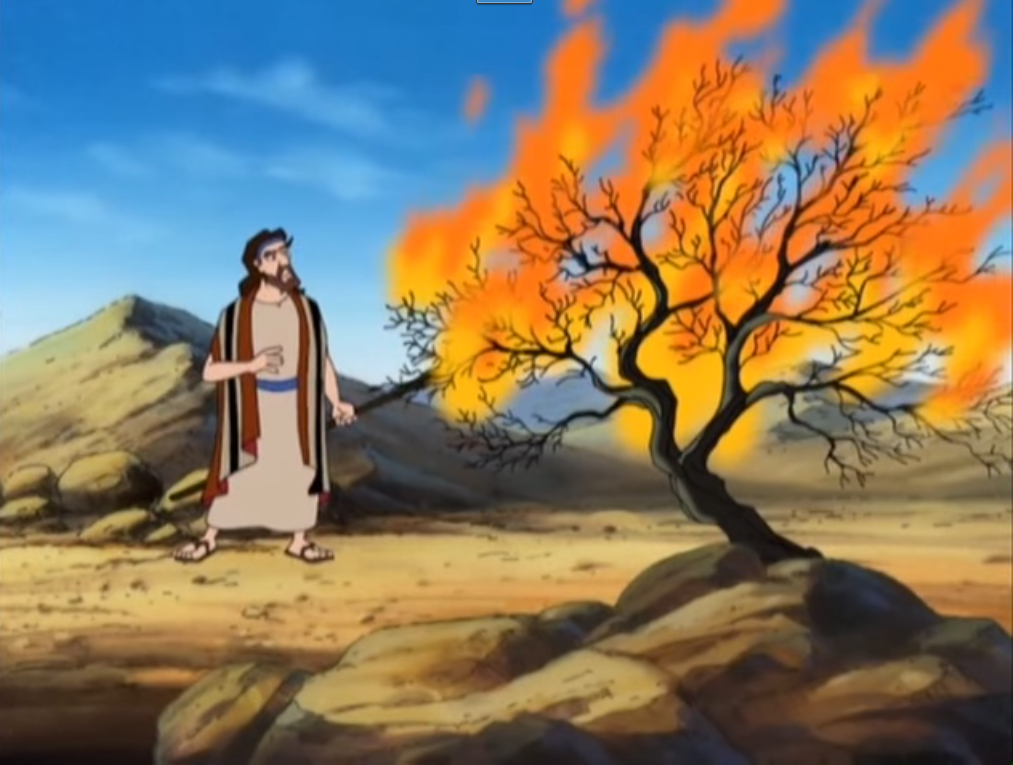 不要走過來，你應該脫下____，因為你站立的是聖地。
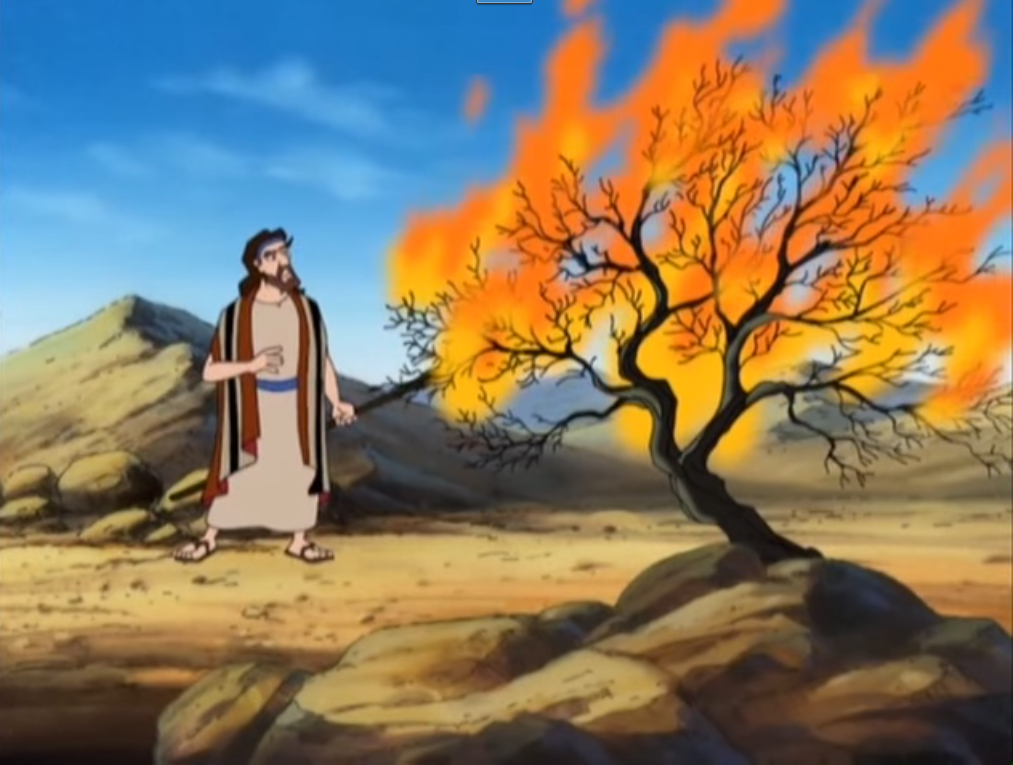 不要走過來，你應該脫下鞋子，因為你站立的是聖地。
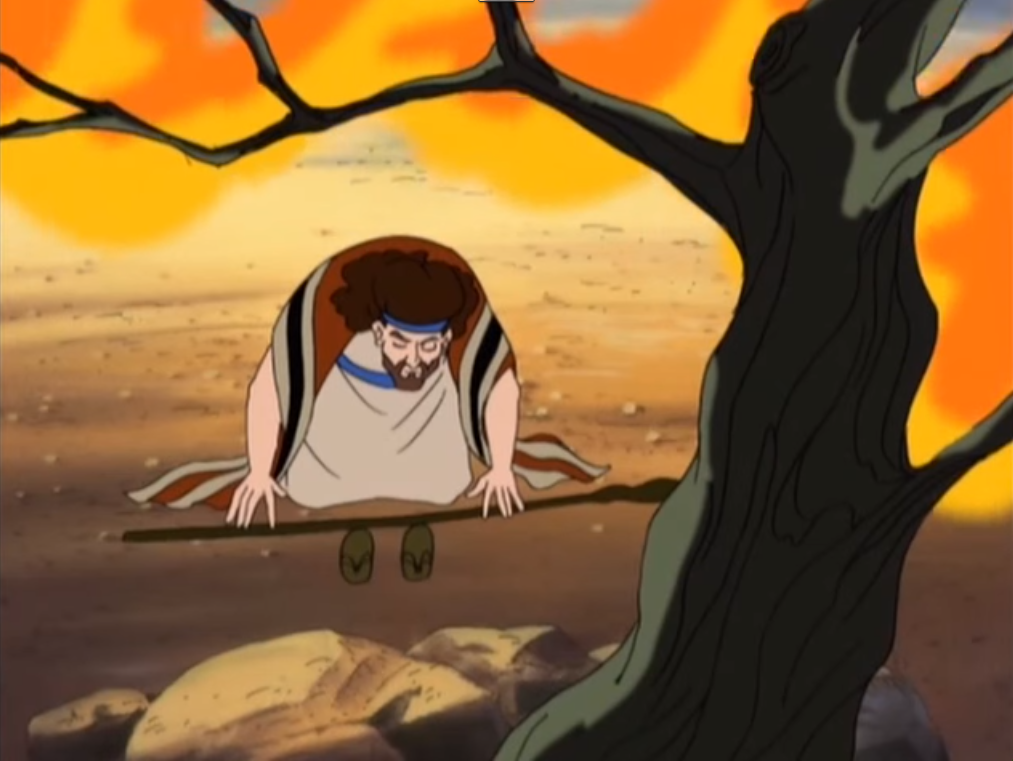 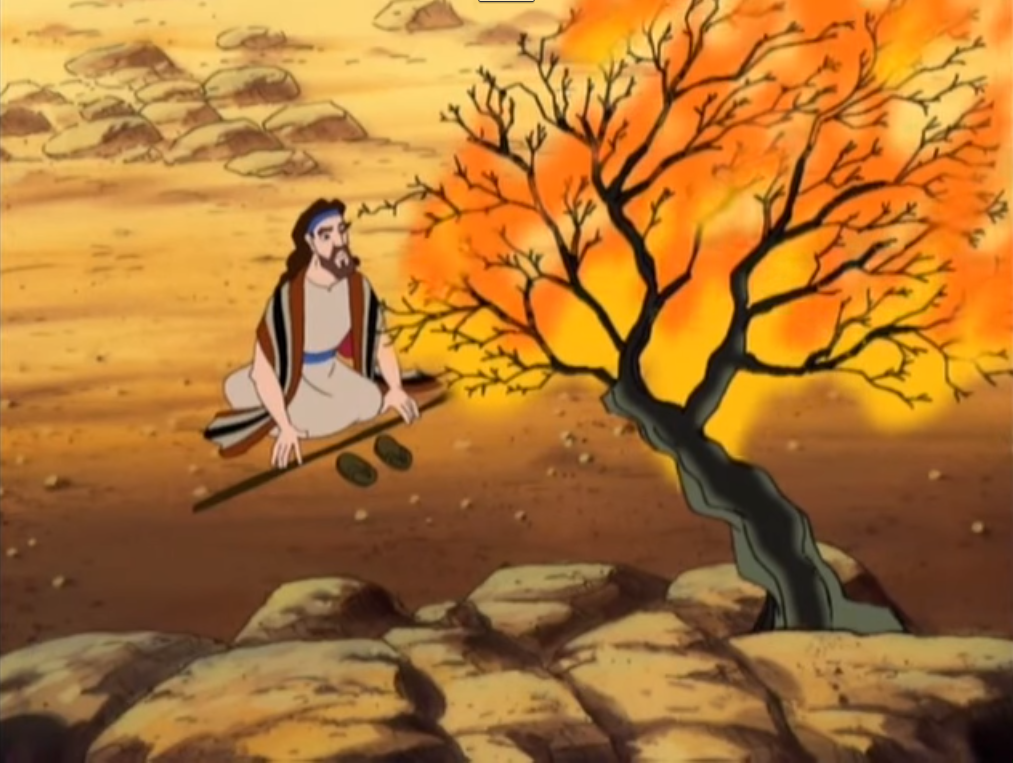 我是你祖先的神，是________、_____、_____的神。
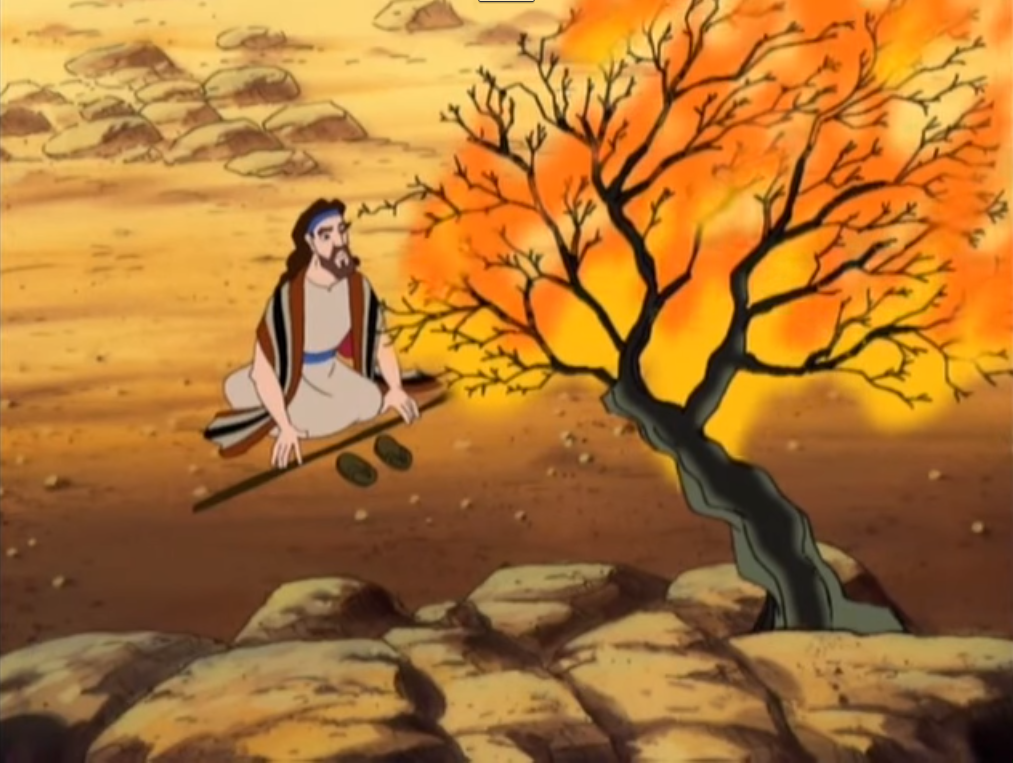 我是你祖先的神，是亞伯拉罕、以撒、雅各的神。
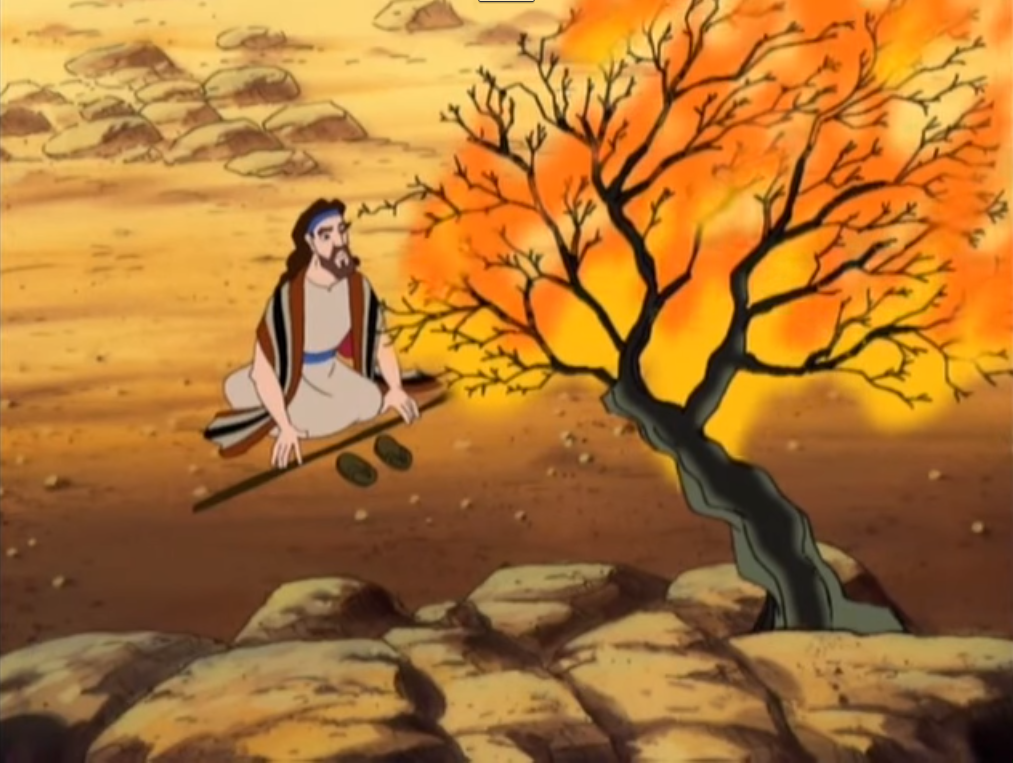 我知道我的百姓正在____
受苦，現在我要打發你去見
____，拯救他們離開埃及。
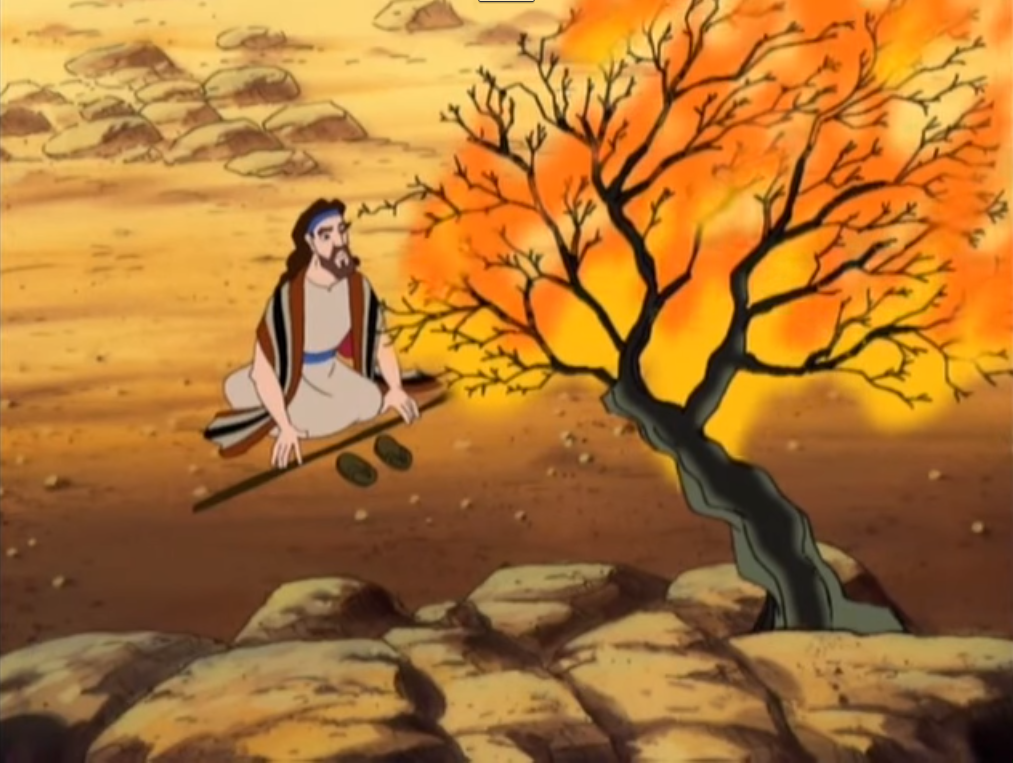 我知道我的百姓正在埃及
受苦，現在我要打發你去見
____，拯救他們離開埃及。
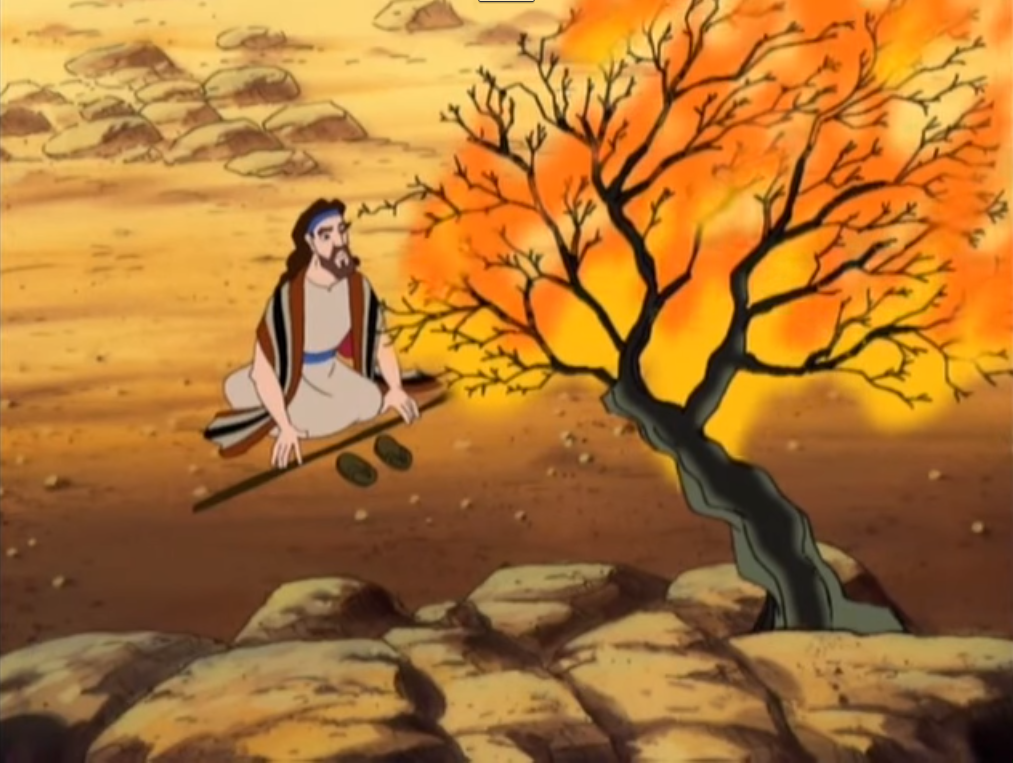 我知道我的百姓正在埃及
受苦，現在我要打發你去見
法老，拯救他們離開埃及。
第一個理由……
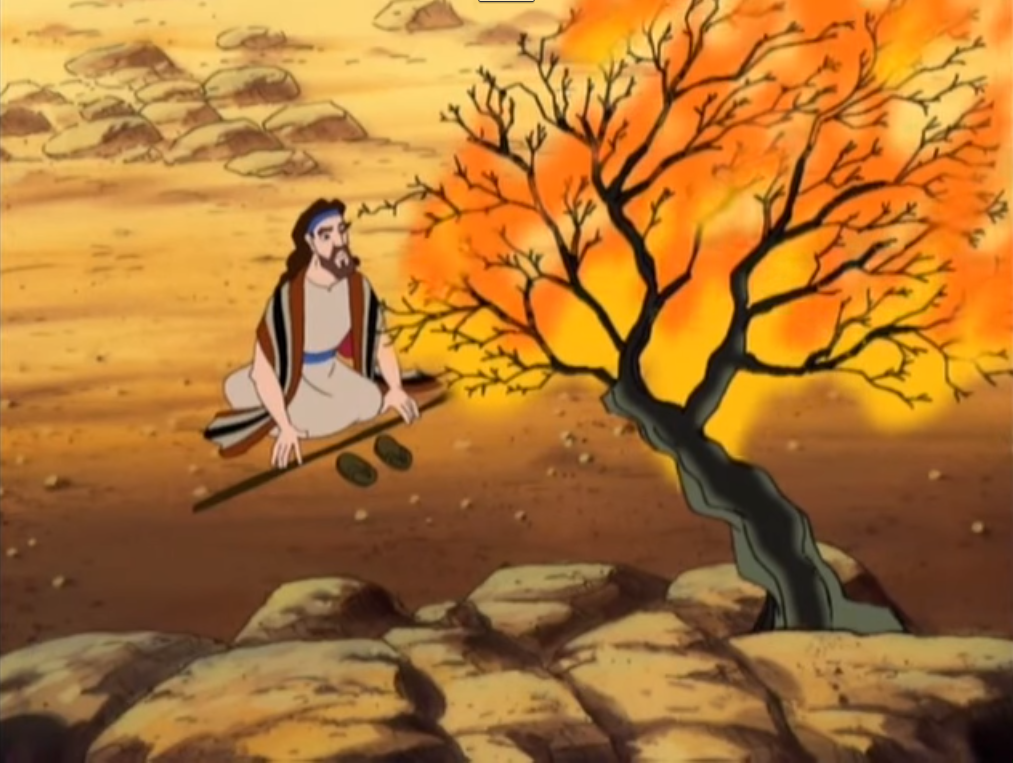 我是甚麼人，怎可以去見法老，帶以色列人離開埃及！
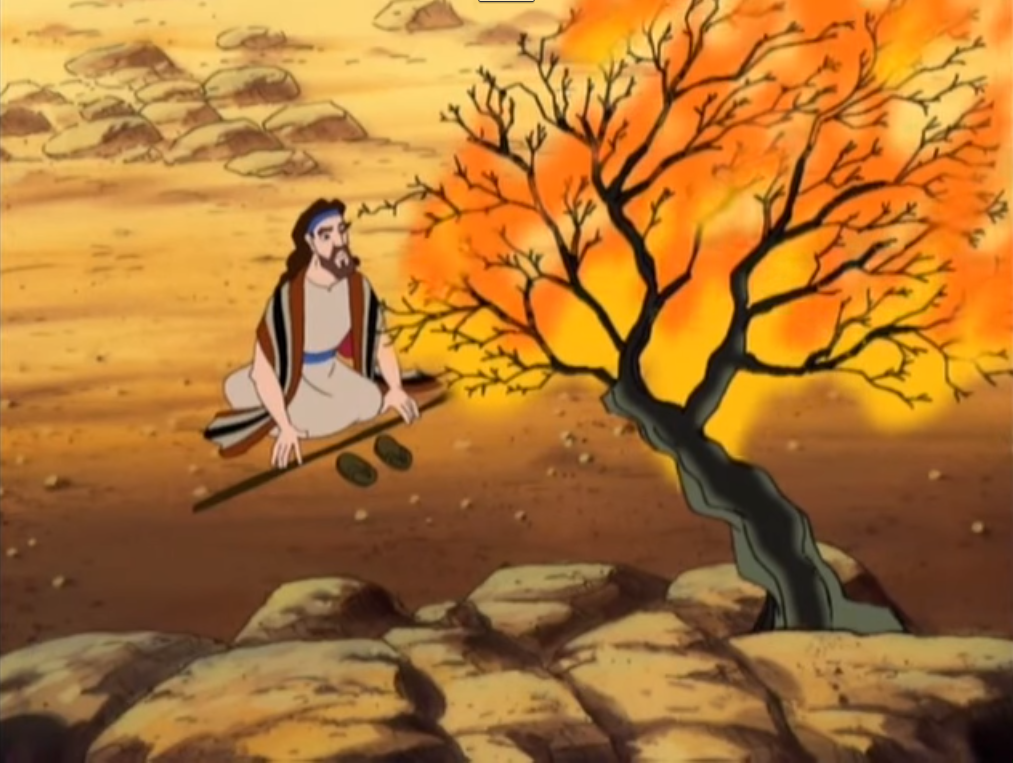 不要怕，我________。
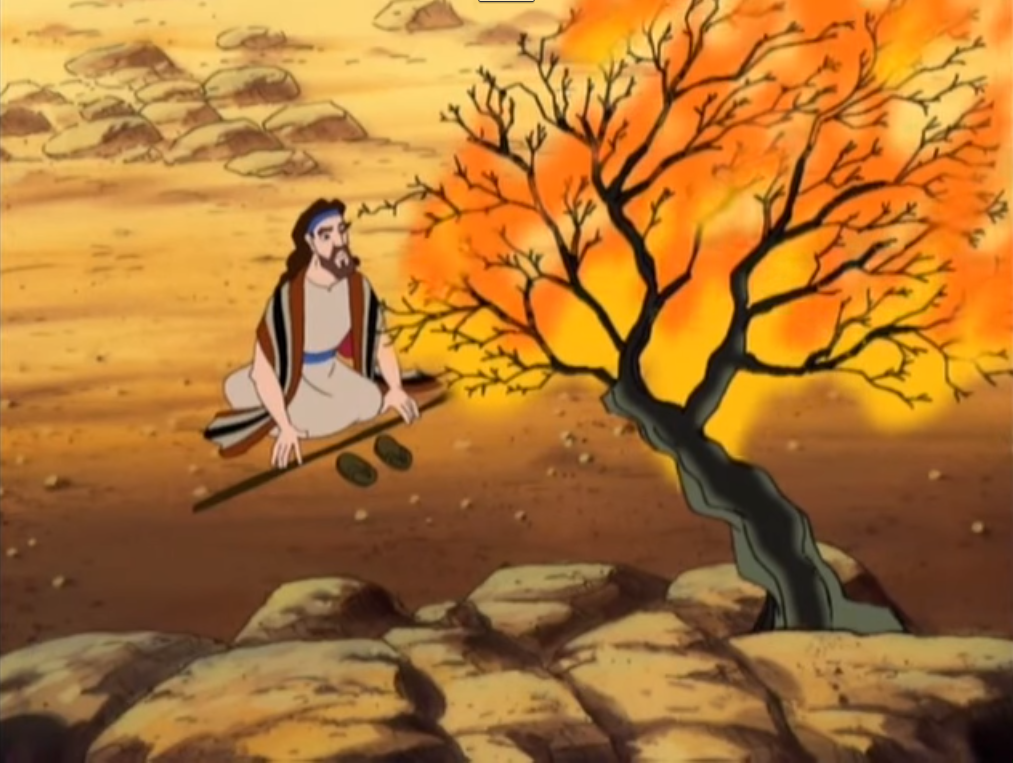 不要怕，我與你同在。
第二個理由……
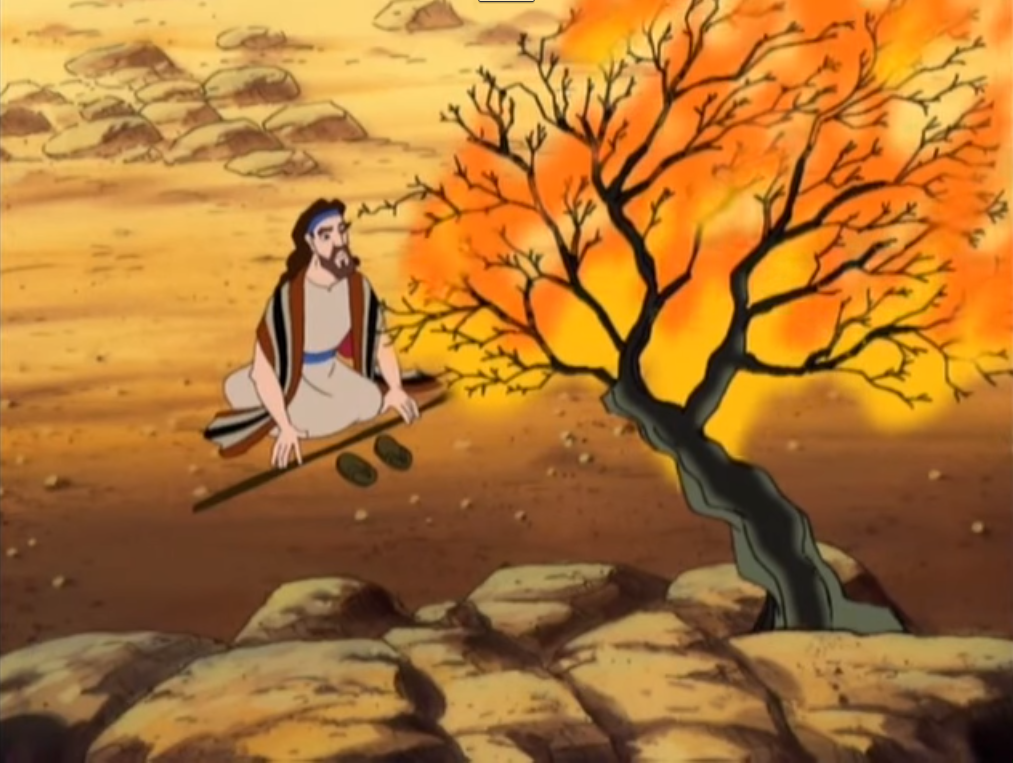 他們不會信我，
也不會聽我的話，
以為我是____的。
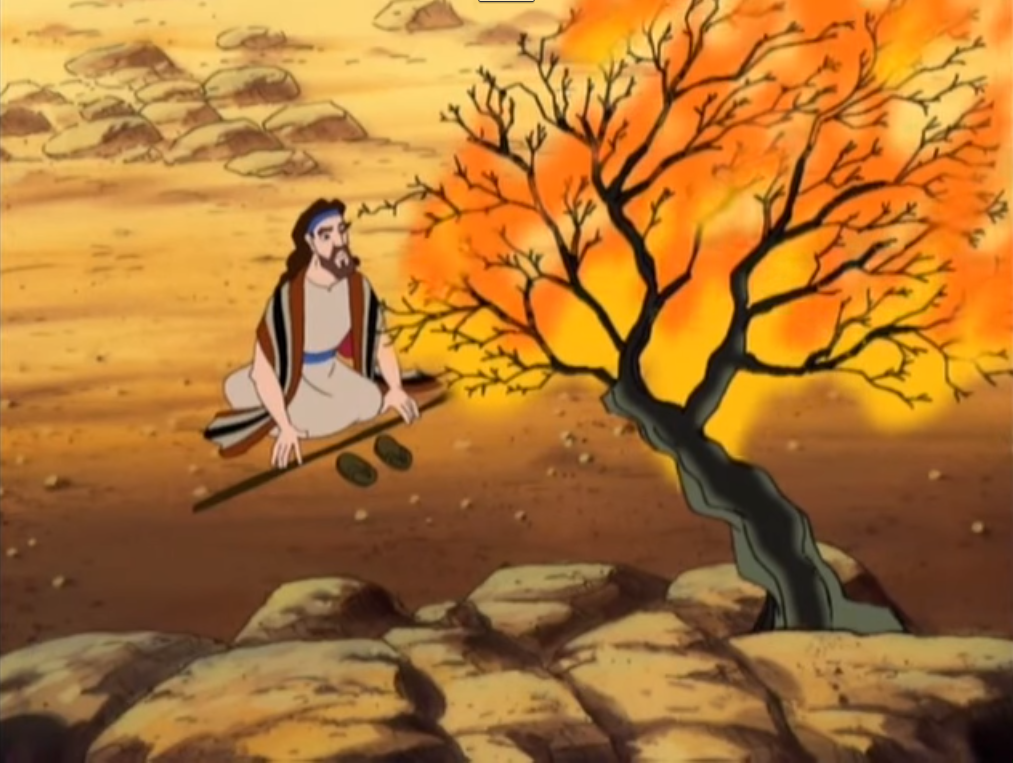 他們不會信我，
也不會聽我的話，
以為我是說謊的。
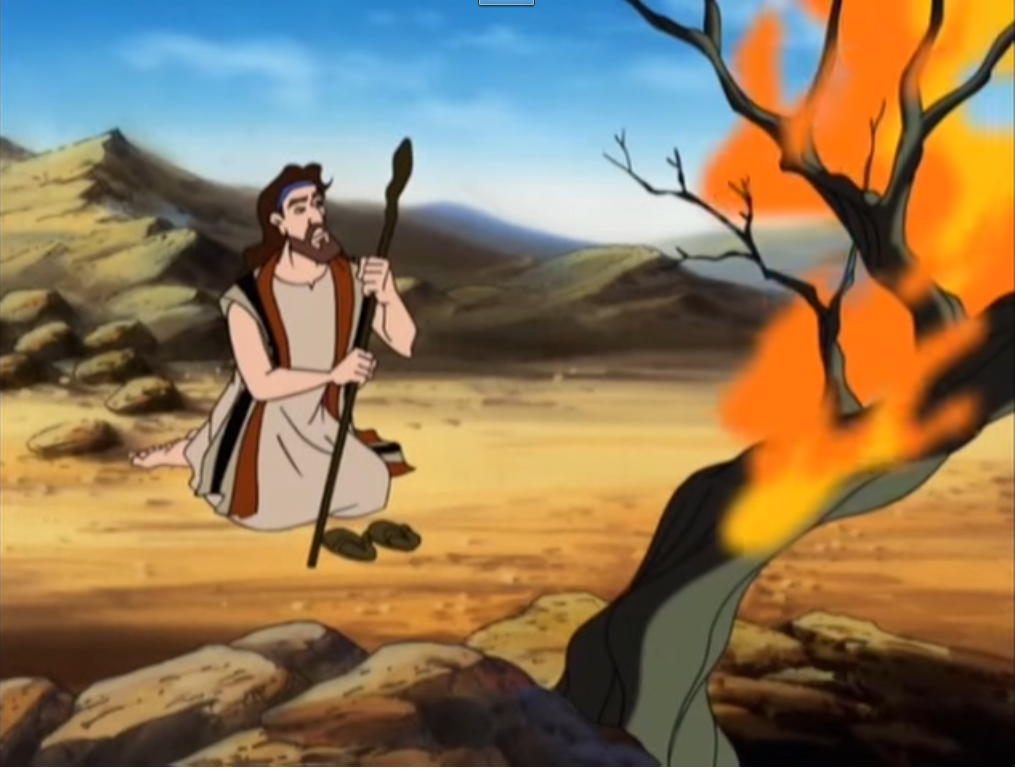 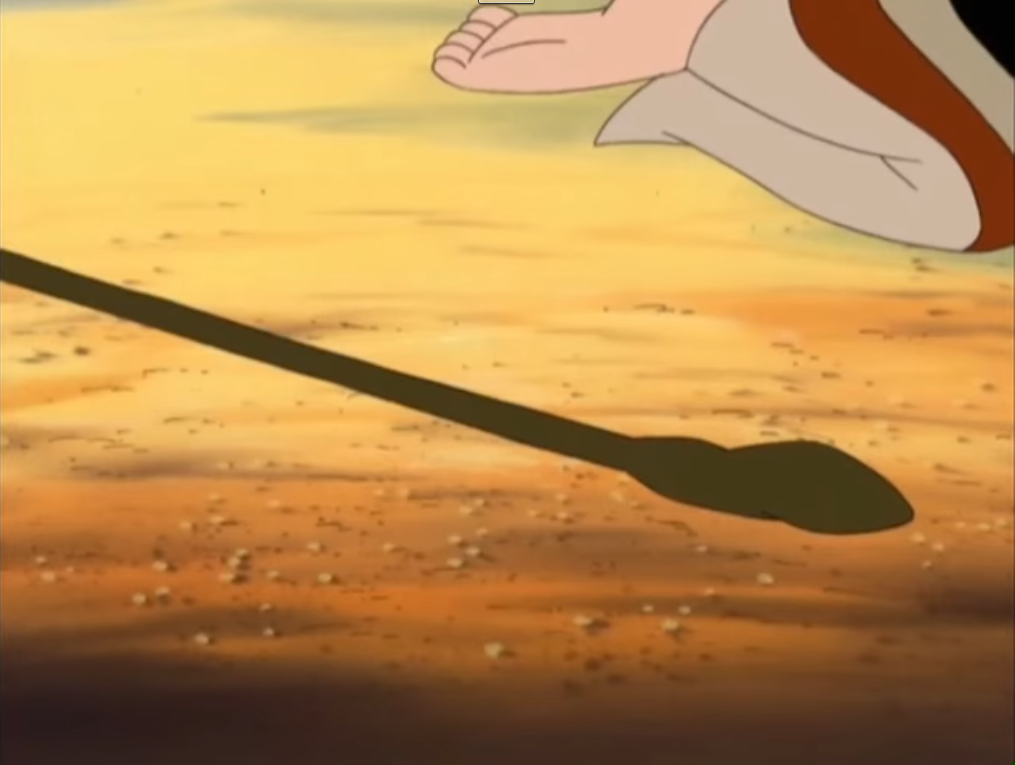 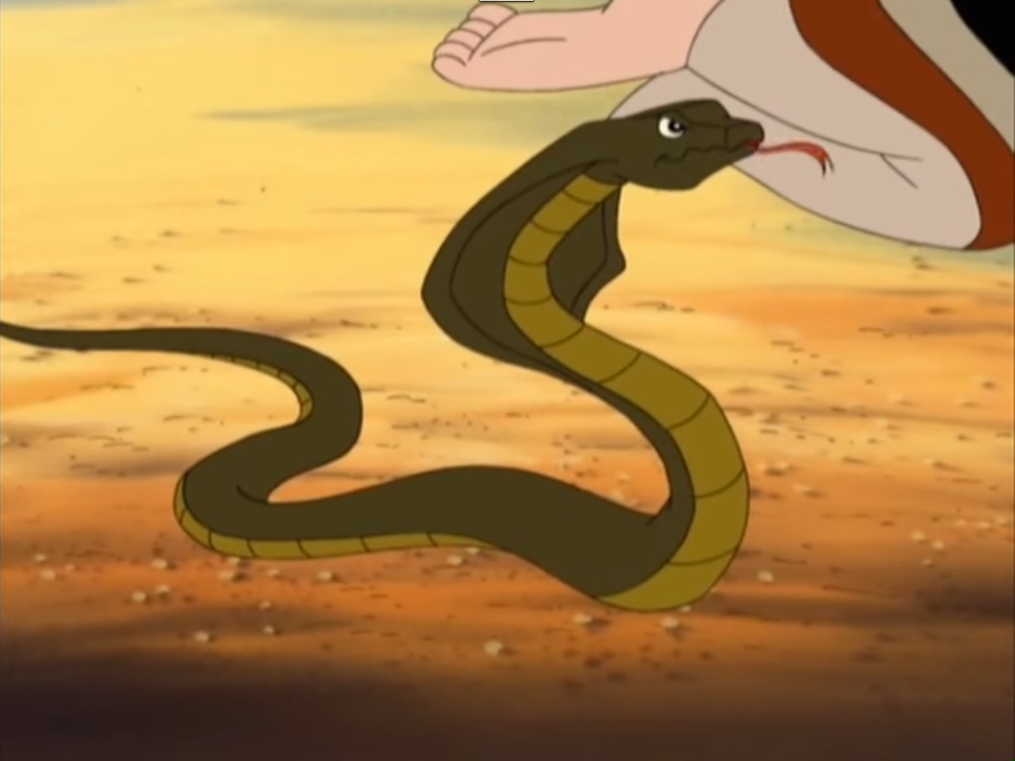 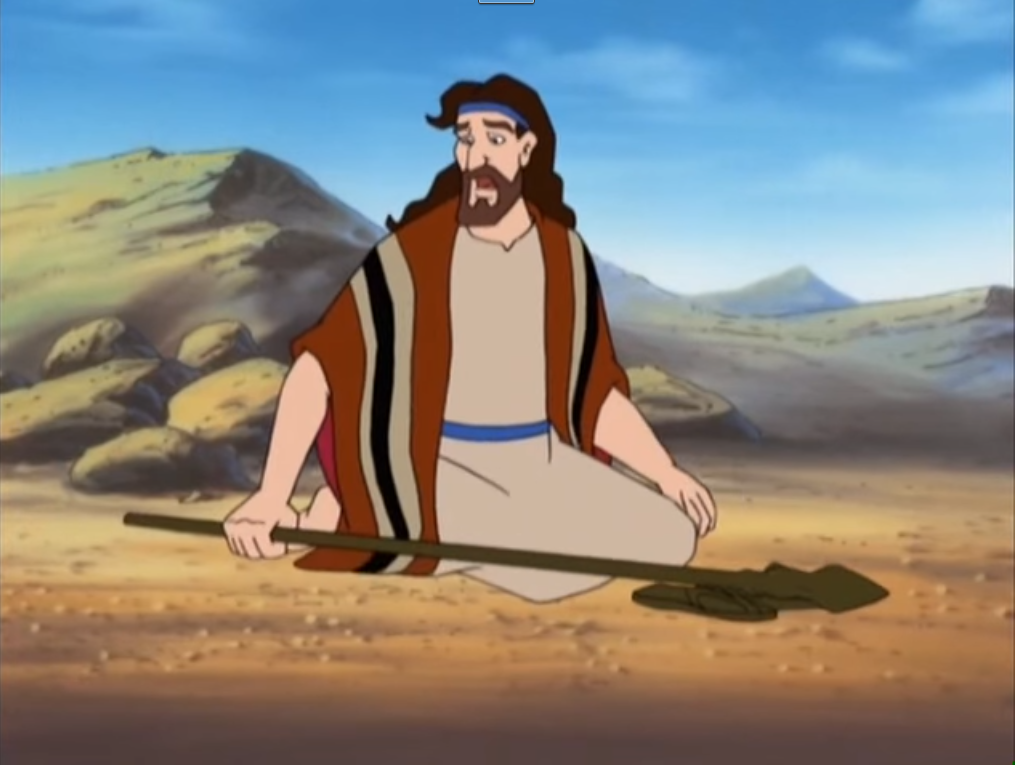 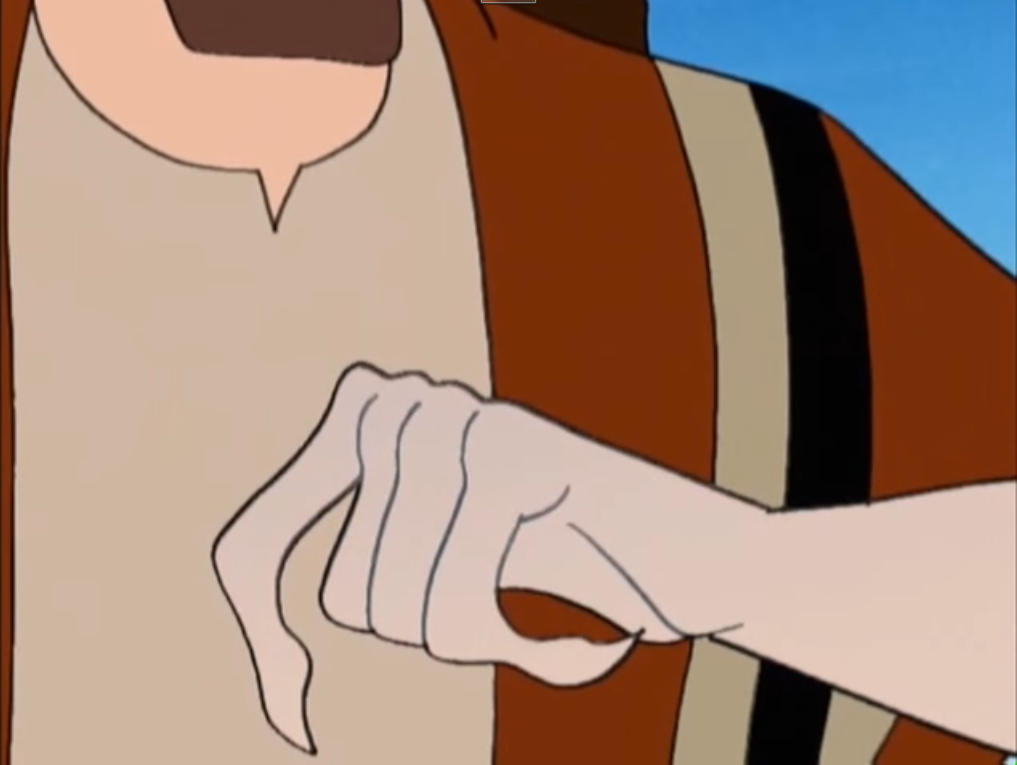 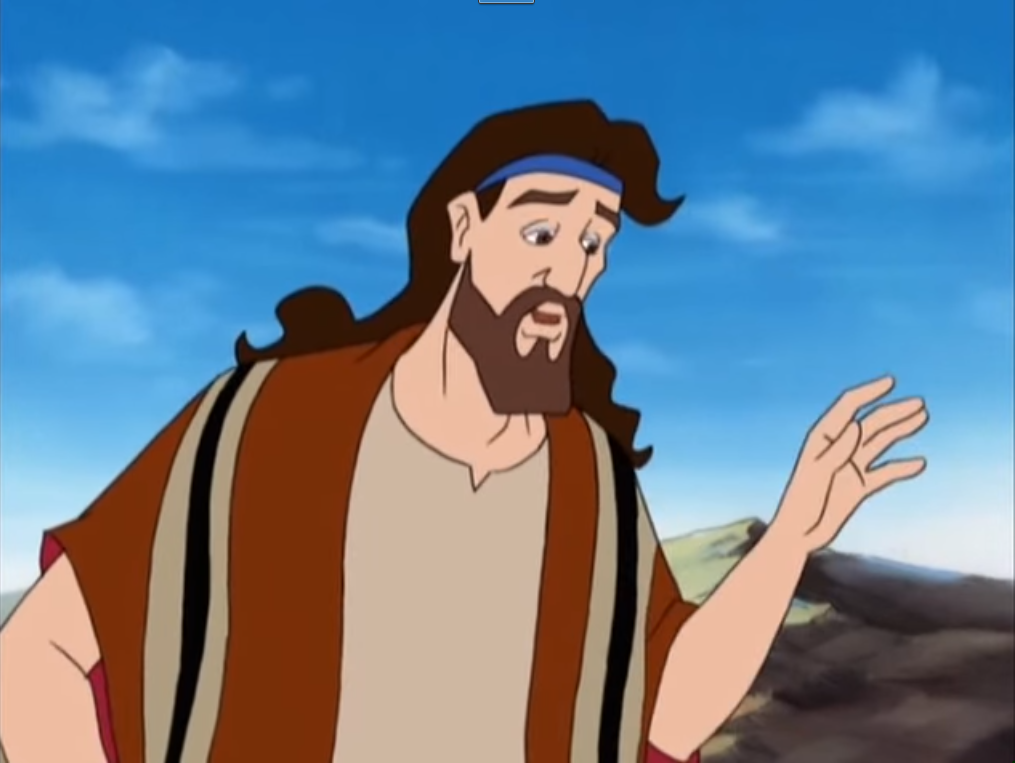 第三個理由……
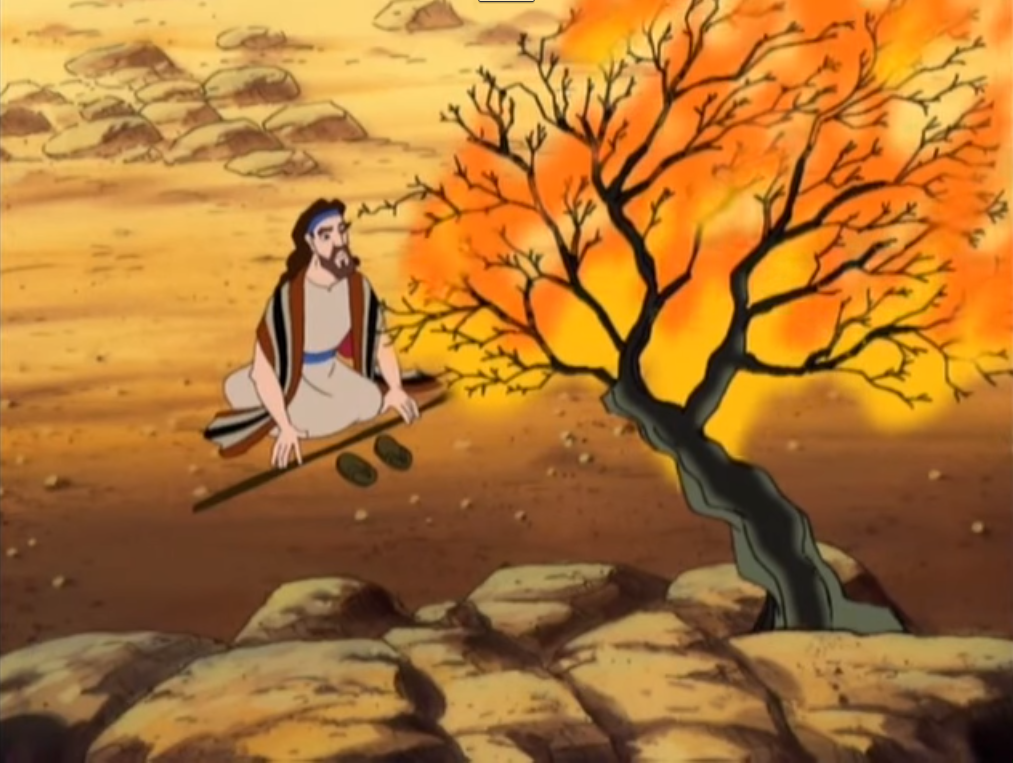 主啊，我素來不懂說話，
沒有口才，怎能辦這事？
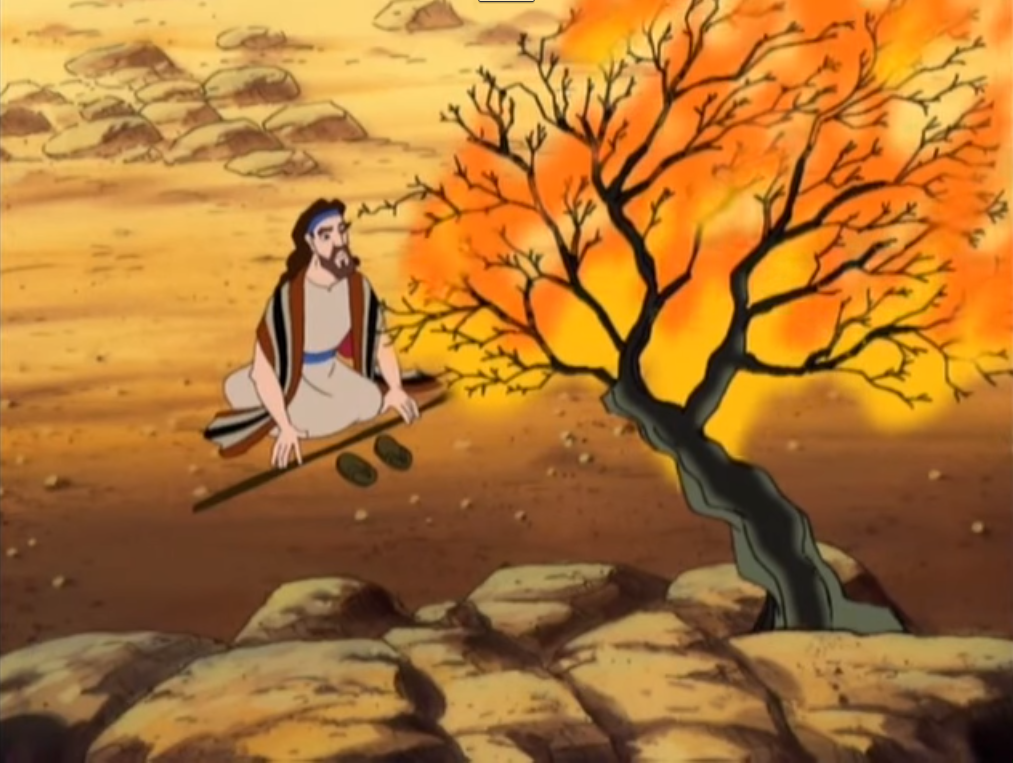 我賜你____，
教你該說的話。
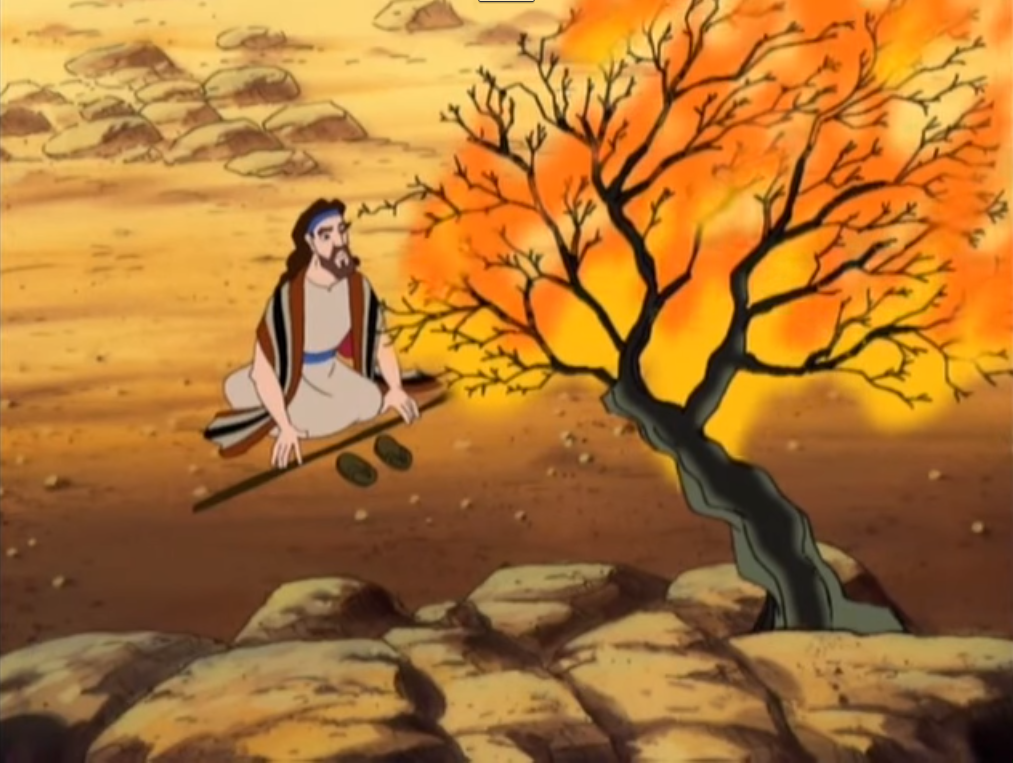 我賜你口才，
教你該說的話。
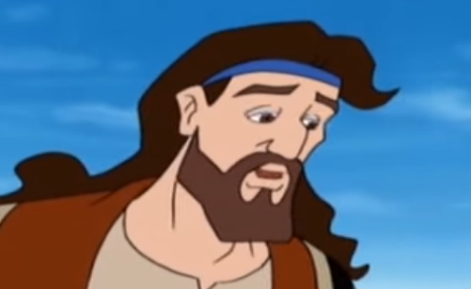 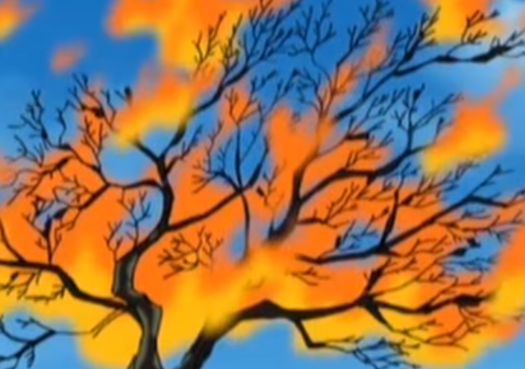 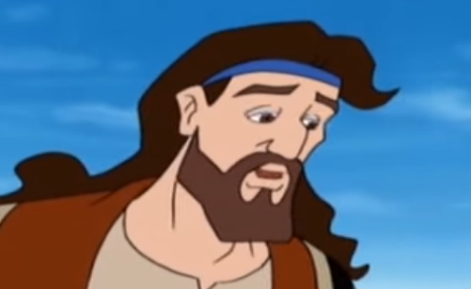 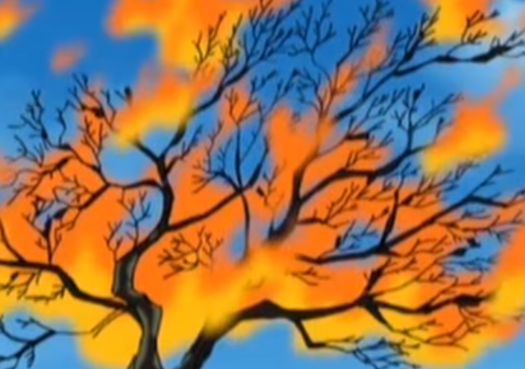 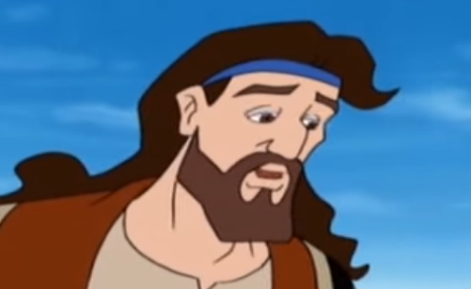 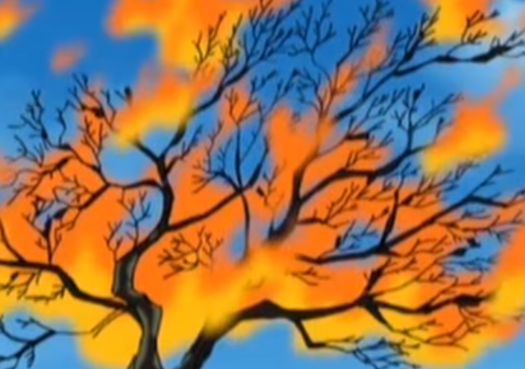 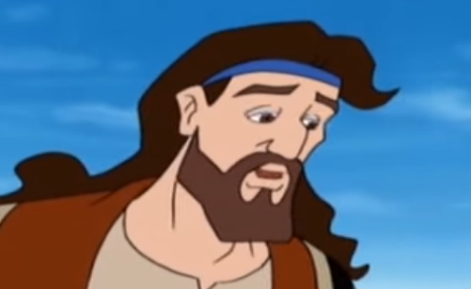 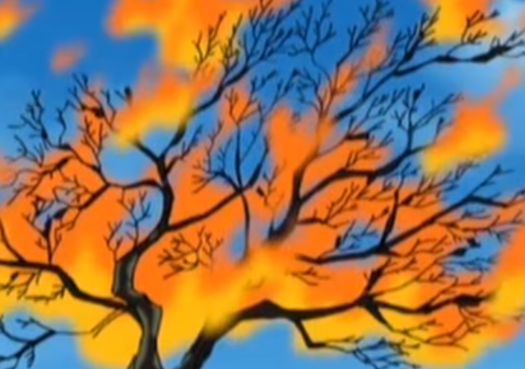 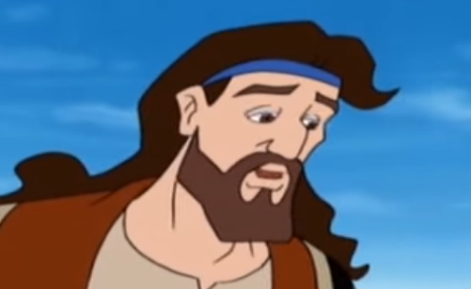 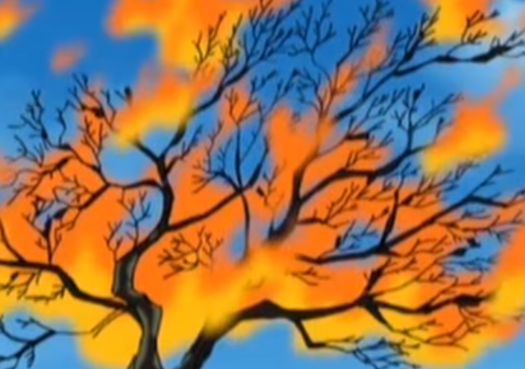 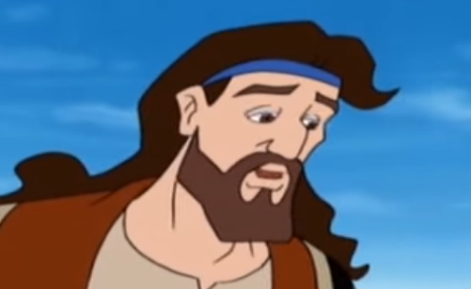 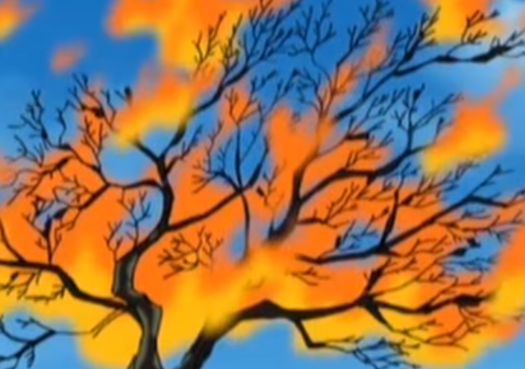 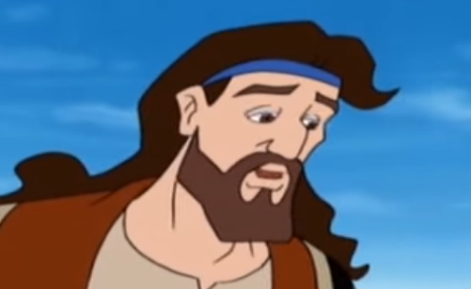 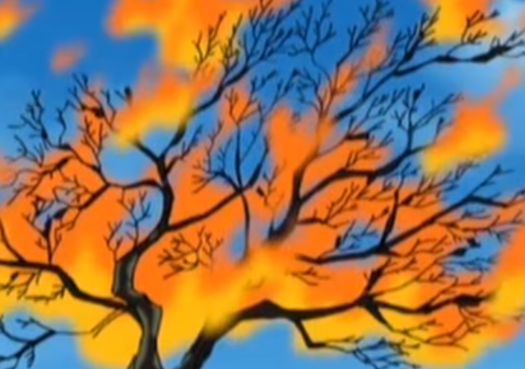 敬畏耶和華的人哪，要倚靠耶和華！他是人的幫助和盾牌。
                                              （詩篇115篇11節）